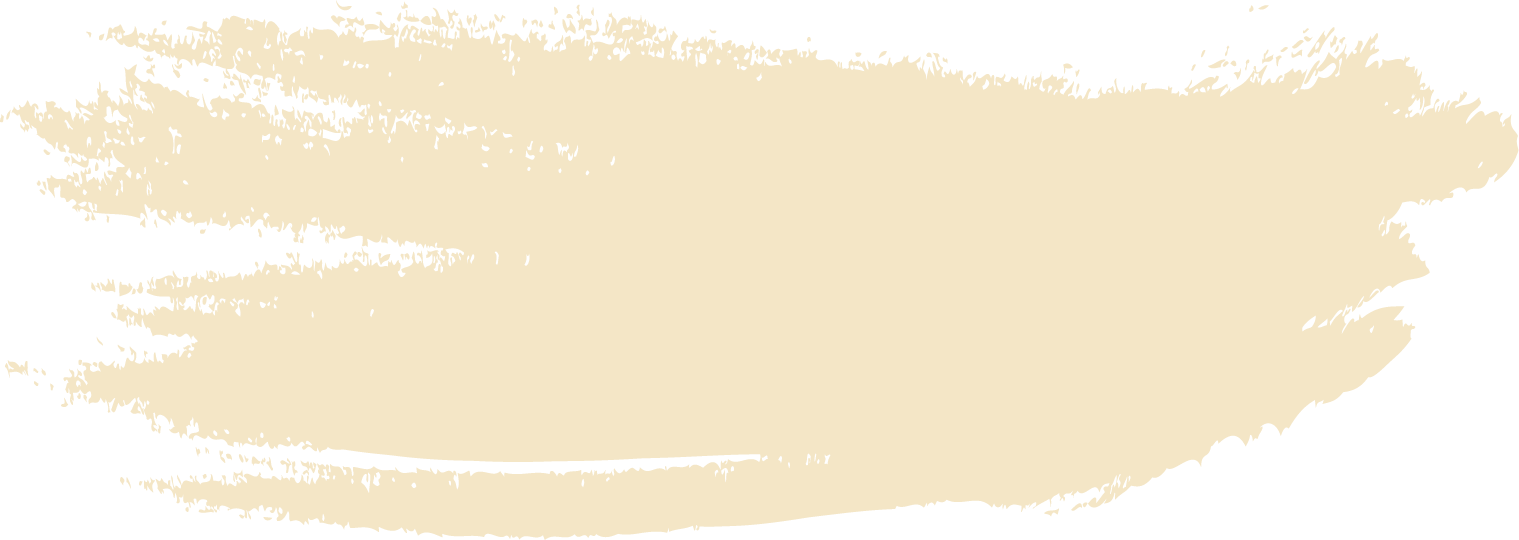 Packing
Your
Brand
Slip
YOUR BUSINESS NAME | 992 Hintz Island, West Ena, 73561 | 1-012-3456-789 | email@email.com
Bill To:
Ship To:
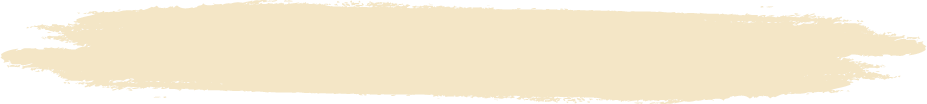 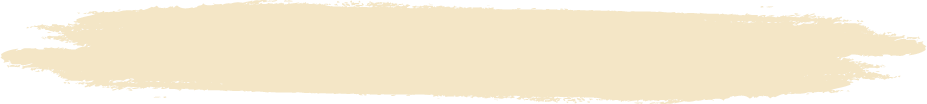 Koelpin Ltd / Helena VonRueden
6324 Rogahn Loop Suite 318,
Mayertfort, North Dakota, 17867
Koelpinmail@mail.com
Stiedemann Inc/ Robbie Zemlak Jr.
216 Schroeder Haven Apt. 876
Shieldsmouth, District of Columbia, 33184
Robbiemail@mail.com
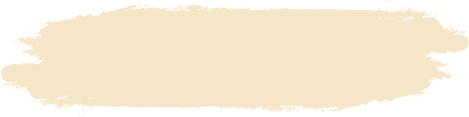 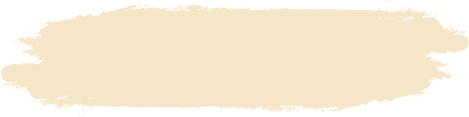 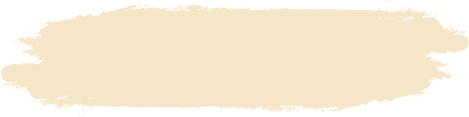 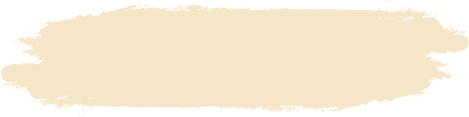 Invoice number
Order Number
Order Date
Delivery Method
00011
00211
07.02.2025
Free Shipping
Item #
Quantity
Item Description #
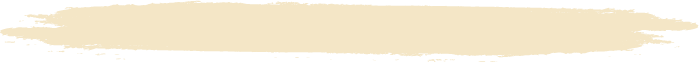 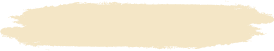 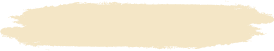 Slip
If you have any questions or concern please do get in touch.
Thank you for your business!
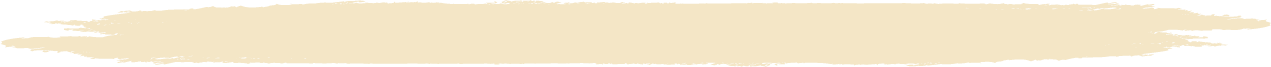